Kilkenny County Council

Meeting Housing Demand

October 2018
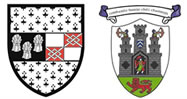 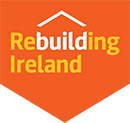 Projected Demand for Residential Development
RSES provides for target population increases by 2026 as follows:
 County Kilkenny - projected to increase to c110,000 (or c11%); 
 Kilkenny City - projected to increase to c30,000 (or c12%).

 CSO: Average Household Size in 2016 = 2.75 persons per Household, which equates to Projected Housing Demand of:
 c400 new houses per annum required for County Kilkenny to meet projected population increases; with
 c120 of these new houses per annum required in Kilkenny City.
page
02
Commencement Notices Issuedfor Residential Development
Commencement Notices Issued in Co Kilkenny in last 3 years:
 Year		Number 
 2015: 	   220
2016: 	   262
2017: 	   303
2018 (YTD):  232* 
*projected 348 for the year, which represents
an increase of 58% in number of commencement 
notices 2015 - 2018.
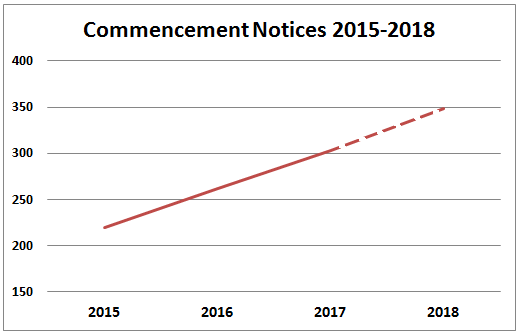 page
03
Planning Permissions for for Residential Development
There are 34 planning permissions in situ for new multi-unit residential build developments currently in place in County Kilkenny accounting for almost 1,100 homes:
 830 of these permitted units are located in Kilkenny City; and 
 211 are located throughout the rest of the county.
 There are a further 11 planning applications for multi-unit residential build developments currently under consideration, accounting for a further 280 houses.
page
04
Local Infrastructure Housing Activation Fund (LIHAF)
LIHAF was introduced under Re-building Ireland Programme in an effort to address infrastructural deficit impeding housing delivery
Call for proposals issued by the Department in September 2016
Kilkenny had two successful applications for road infrastructure in the Western Environs, Kilkenny City and amenity provision in Ferrybank
Grant of 75% of construction cost for Western Environs – 
€5.070m for connecting road from the Callan Road to the Circ Rd
 and re-alignment of the Circular and Kilmanagh Roads
CPO in place and detailed design nearing completion
It is expected that road construction will commence Q4 2018
It is envisaged that housing and school will commence simultaneously 
Affordable Housing
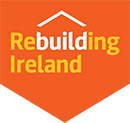 Page
 5
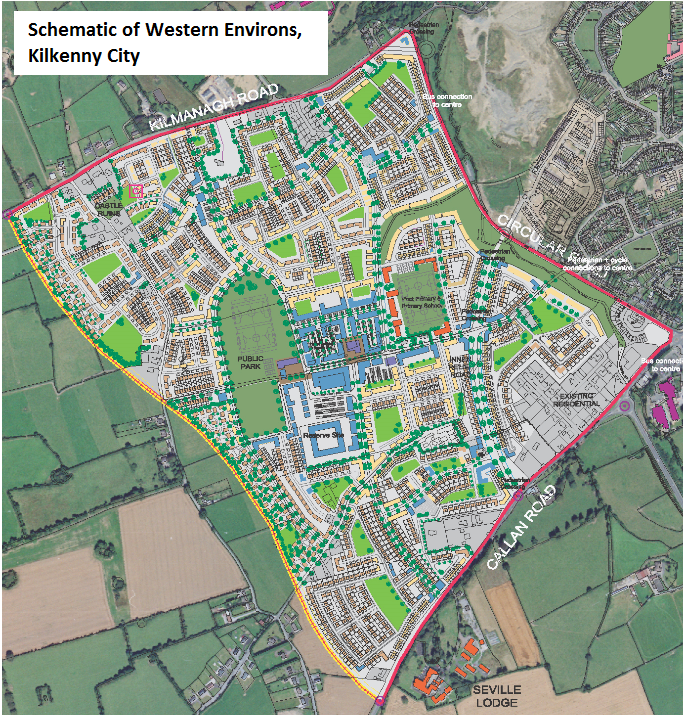 6
Rebuilding Ireland – An Action Plan for Housing and Homelessness 2016 – 2021	Pillar 2 -  Accelerate Social HousingReplaces Housing Strategy 2015-201750,000 homes nationally by 2021 Dept Target KCC 2018/2021 = 599 2018 Target for Kilkenny = 133
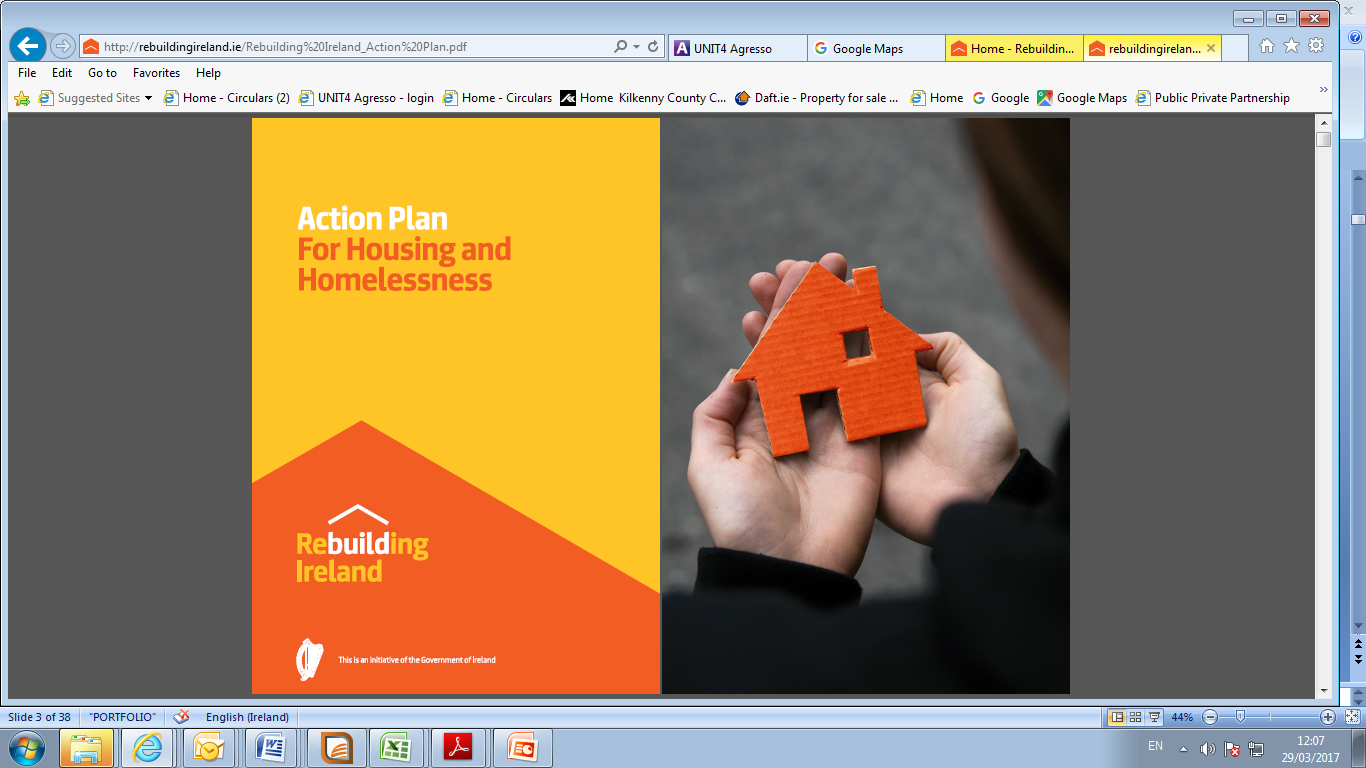 page
07
Housing Demand 1st October 2018
page
08
Housing StockOctober 2018
CAS Units = 700+
page
09
Kilkenny County Council – Completed 2018
9 Units, Abbeygate,Ferrybank

 1 Rural Cottage, Barna, Woodsgift

  2 Units at Hazelbrook, Newrath

  4 Units, Smith’s Road, Ballyragget

  5 Units Greensbridge House, KK

  9 Units Side Road, Moneenroe

  4 Units, St. Catherine’s GHS, Wetlands
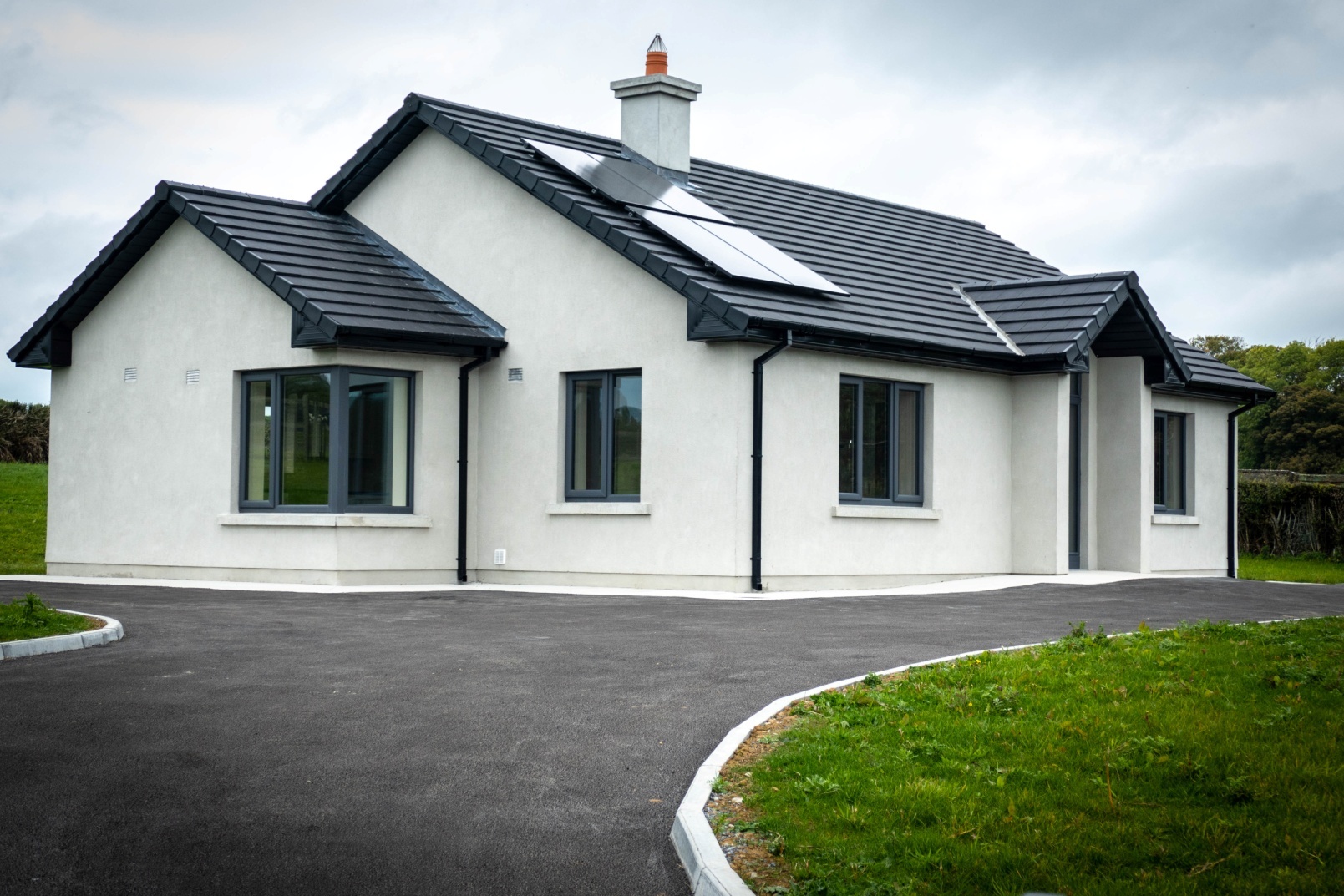 34+ homes
page
010
Kilkenny County Council – Under Construction
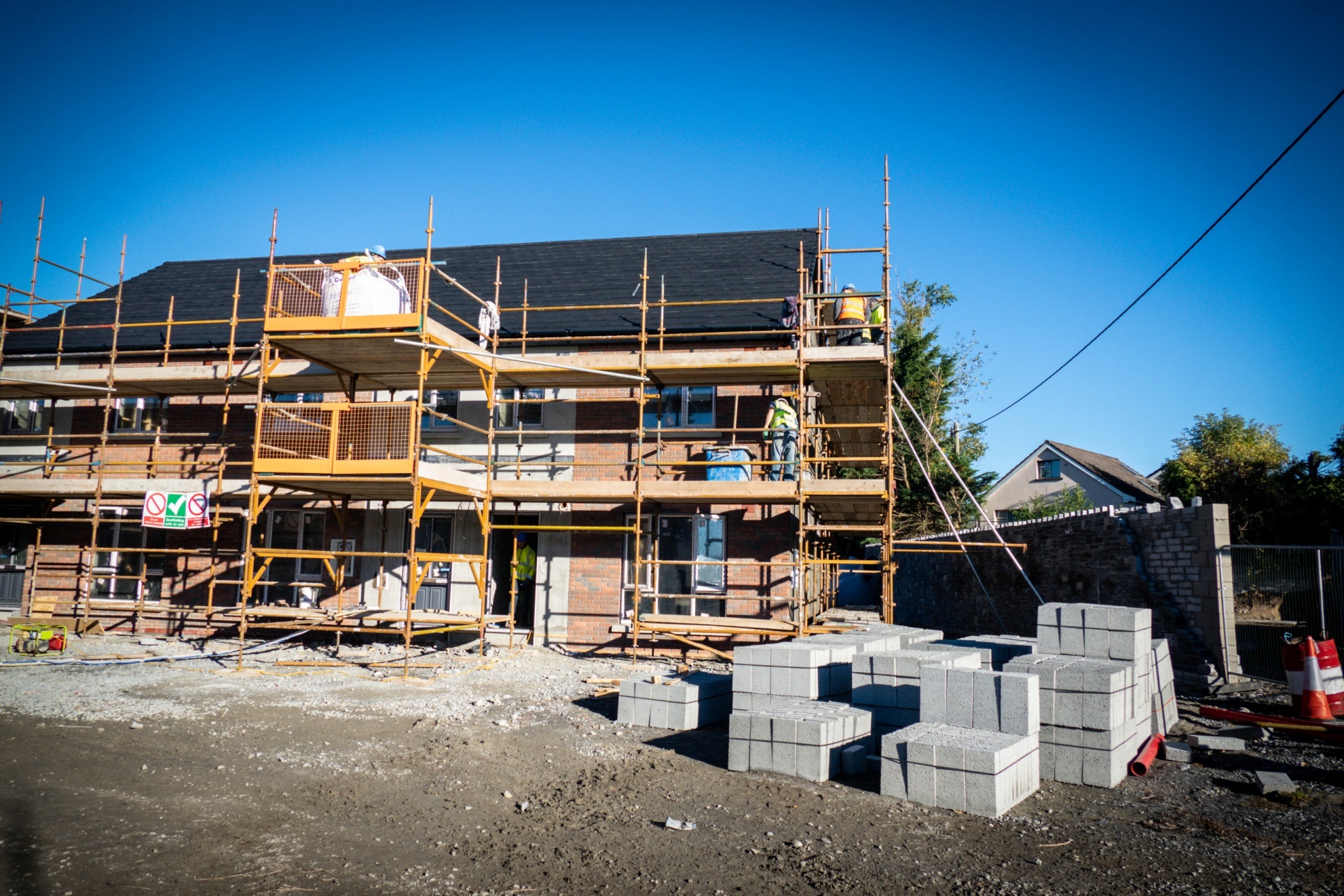 54 Units, Ballybough St, KK

 27 Units, Walkin St, KK

 18 units Togher Way, Urlingford

 38 Units, Bolton Callan

 9 - 12 units, Ogenty, Gowran

12 units (Wing 52), Good Shepherd, KK

 6 units, Garringreen, KK
221+ homes
page
011
Kilkenny County Council – Under Construction
15 units, Callan Manor, Callan

 10 units, Castlehyde,Rosbercon

  2 units, O’Loughlin rd, KK

 16 units, Friary Walk Callan

  1 House at St Mary’s GHS

  6 units, Mooncoin

  4 Love Lane, Castlecomer
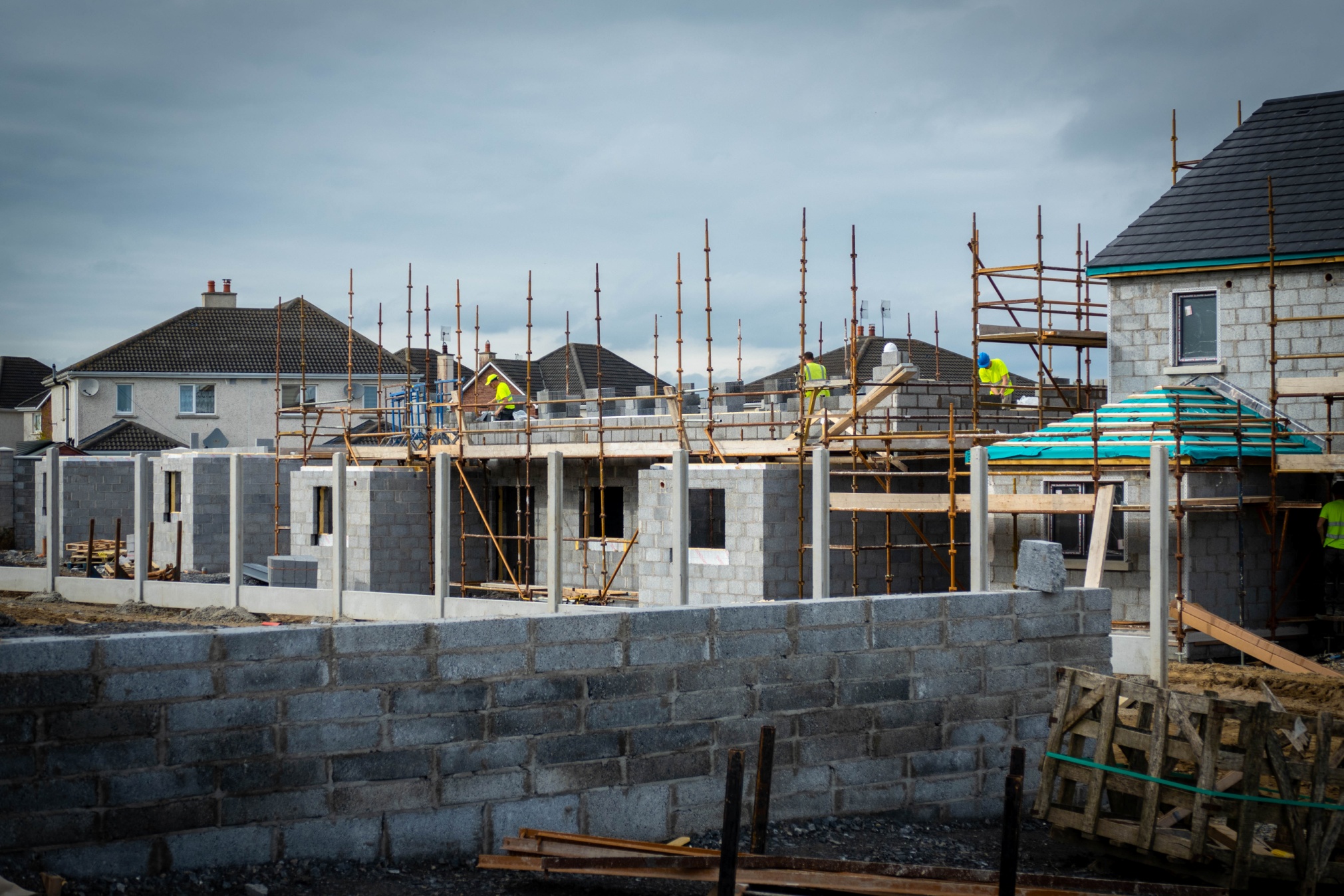 221+ homes
page
012
Kilkenny County Council – Housing Capital Planning / Design / Tender Stage
357+ Units
90 units at Crokershill, KK, Planning Stage

18 units at Broguemaker, KK – Part 8 to be advertised shortly

 33 units at Donaguile, Castlecomer, Tenders received and under review

 4 Units (1 group home) at Blackstaff, Callan - Tenders received and under review

 22 units at Station Rd, Ballyragget. Tender docs being finalised. Tender Q4 2018.
             
17 units at Piltown. Tenders received and under review

 50 Units at Nuncio Road, KK – commencement to start
page
013
Kilkenny County Council – Housing Capital Other Projects
8 units at Togher Way, Urlingford – Possible turnkey project 

 4 units (1 group home) at Cloghabrody, Thomastown – Part 8 granted, detailed design underway

 6 units at Golf Links Rd, Kilkenny City. Planning drawings being prepared
 
 7 units at Kilkenny Road, Freshford – site appraisal underway 

10 houses at Ladyswell, Thomastown – site appraisal underway 

 40 Units at Margaretsfield, Callan Road – AHB seeking funding approval

 48 Units under CAS scheme by various AHB’s
357+ Units
page
014
Acquisitions 2018
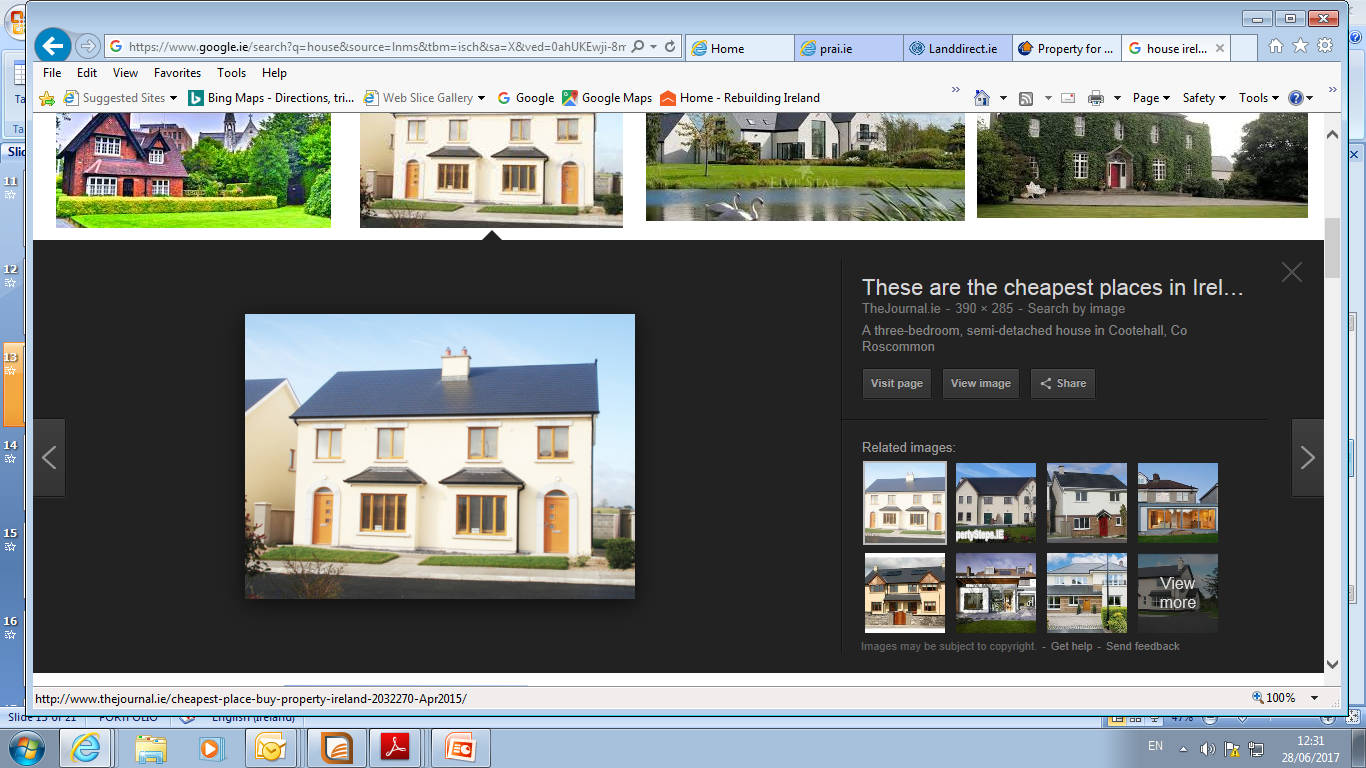 Local Authority
17 units – sales completed to date 
15 units – sales agreed

AHB (CAS)
30 units – sales completed to date 
39 units – sales agreed

AHB (CALF)
3 units – sales completed to date 
10 units – sales agreed
101 homes
page
015
Rebuilding Ireland 2018Summary
Rebuilding Ireland 2018 – 2021
Target 18/21 = 599
Target 2018 = 133
2018 Delivery = 185
Construction =  105
Acquisition     =  80
page
016
Homelessness
Current Average of 30 homeless and at risk of homelessness presentations each month

 The Council in collaboration with Voluntary Bodies provide:
24 units at Good Shepherd Centre
8 transitional units at Brother Thomas Place   
1 family unit at the Lodge, GSC
8 Rooms in local Hotel 
7 rooms in Amber Women’s Refuge Centre
 27 Community houses/apartments by GSC and Focus Irl
5 units short term accommodation at Greensbridge for women
New:- Placefinder Role
80+ Units
page
017
Mortgage to Rent (MTR)
Government Initiative to keep people in Homes 

 Households that have unsustainable mortgages

 Borrower surrenders to the lender, who sells to AHB

AHB rents to the borrower who becomes a social housing tenant

Tenant pays an income based differential rent

Tenant can buy back after 5 years

Certain criteria to be met e.g. Negative Equity, Valuation, Assets
page
018
Mortgage to Rent (MTR)
Model 2. Voluntary
 10 successful cases to date
 21 applications at various stages 
Cases take average 12 – 18 months 

AHB’s who administer the scheme
Icare AHB
Tuath
Cluid
Oaklee
Respond
Home for Life
page
019
Repair and Leasing Scheme (RLS)
Assists owners to bring vacant properties back into use –Feb 17
RLS pays for repairs upfront in return for unit leased to LA/AHB for 10 years or more
Cost of repairs repaid by owner by offsetting cost against rent due (80%) to the owner
Property must be vacant > 12mts
Must be a social housing demand in area
Minimum lease 5 years up to a max of 20yrs
Landlord is either LA/AHB –Max support €40k
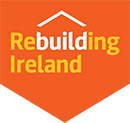 page
20
Rebuilding Ireland Home Loan
New Home Loan for first time borrowers
Operational 1st February 2018
Borrow up to 90% of market value 
Deposit 10% - was 3%
Max Market property value €250k–was €200k
2% fixed for up to 25 years
2.25% fixed for up to 30 years
2.30% variable for up to 30 years
16 Loans Approved in 2018 - €1.8ml 
21 Loans Paid out in 2018 to date - €2.3ml
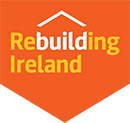 page
21
Vacant Homes Action Plan Progress(1)
1. Vacant Homes Officer Appointed March 2018
Initial vacancy assessment desktop exercise

Discrepancies/inaccuracies in available data on vacant units

Visual inspections necessary to cross-check reality on the ground

2. Initial Visual Inspection April- August
150 properties inspected in City & County

75 recorded as potentially vacant
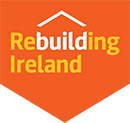 page
22
Vacant Homes Action Plan (2)
3. Post 1st Visual Inspection Process

Identification of registered owners a challenge.

Establishing clear title is an issue on many 

Proportion confirmed not vacant or now for sale during this process

Complex reasons for vacancy e.g. family issues or repossession order

Many older properties in very poor condition/poor potential

A number recommended for addition to Derelict Sites Register
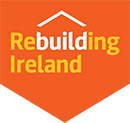 page
23
Vacant Homes Action Plan (3)
4. Engagement with property owners- 40 contacted
a. Repair & Lease Scheme: Engagement with 27 to date 2018
b. Buy & Renew Scheme: 8 cases including potential small AHB project
c. Urban/Rural Regeneration schemes: 
	-Preliminary proposals for Upper Patrick St., Kilkenny, 
	-Maudlin St., Thomastown, 
	-Bridge St., Callan

5. Preparation site specific resolution plans underway
a. CPO procedures - under consideration for problem properties/establish title
b. Buy & Renew - 3 cases underway 
c. Regeneration projects longer term
.
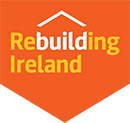 page
24
thank you.